Cha-4
		  CULTURE
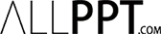 Course:       Sociology
Instructor:    Ms. Ayesha Siddiqa
http://www.free-powerpoint-templates-design.com
Definition
Nature
Elements
Functions
Types
Structure
Other-concepts
Core Culture
Sub Culture
Cultural Relativism
Ethnocentrism
Xenocentrism
Cultural Lag
Cultural Shock
Cultural Integration
Cultural Variation
List of Contents
Civilization
       Difference btw Culture and Civilization

	Social Values
Definition
Functions
Indicators
Types
Value Conflict

Cultural Change 
Definition
Sources
Resistance
Definition:

Culture is the complex whole which includes knowledge, belief, art, moral, law, customs and ay other capabilities and habits acquired by man as ember of society. 
								(E.B.TAYLOR)
Characteristics

Learnt
Social
Shared
Transmissive
Continuous
Consistent & integrated
Dynamic & adaptive
Gratifying
Varies from societies to societies
Super organic
Elements
Functions
Treasury of Knowledge
Defines situation
Attitudes, values and goals
Decides career
Provides behavior pattern
Molds personality
Construct social possibilities
Types of Culture
Structure
Other Concepts
Civilization



Definition:

		Civilization is the whole apparatus of life.
						(Maciver & Paje)
Difference btw Culture & Civilization
Social Values
Definition: 
	Measures of Goodness or desirability is called values.
							(Horton & Hunt)
Functions
Indicators
How values develop
Value Conflict 

.
Types of Values
Cultural Change

Definition

“Cultural change is a process of change in any o the aspect of a culture”
							(Kinsley Davis)
Resistance to cultural change
Sources
Sources
ANY QUESTIONS
THANK YOU